276. Comprado Con Sangre Por Cristo
Comprado con sangre por Cristo,
Con gozo al cielo yo voy;
Librado por gracia infinita,
Ya sé que su hijo yo soy.

Coro:
Lo sé, lo sé, comprado con sangre yo soy;
Lo sé, lo sé, con Cristo al cielo yo voy.
2. Soy libre de pena y culpa,
Su gozo Él me hace sentir,
Él llena de gracia mi alma,
Con Él es tan dulce vivir.

Coro:
Lo sé, lo sé, comprado con sangre yo soy;
Lo sé, lo sé, con Cristo al cielo yo voy.
3. En Cristo yo siempre medito,
Y nunca le puedo olvidar;
Callar sus favores no quiero,
Voy siempre a Jesús alabar.

Coro:
Lo sé, lo sé, comprado con sangre yo soy;
Lo sé, lo sé, con Cristo al cielo yo voy.
4. Seguro sé que la belleza
Del gran Rey yo voy a mirar;
Ahora me guarda y me guía,
Y siempre me quiere ayudar.

Coro:
Lo sé, lo sé, comprado con sangre yo soy;
Lo sé, lo sé, con Cristo al cielo yo voy.
5. Yo sé que me espera corona,
La cual a los fieles dará
Jesús Salvador; en el cielo
Mi alma con Él estará.

Coro:
Lo sé, lo sé, comprado con sangre yo soy;
Lo sé, lo sé, con Cristo al cielo yo voy.
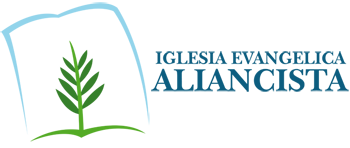